Посуда
воспитатель Резниченко Н.В.
Столовая посуда
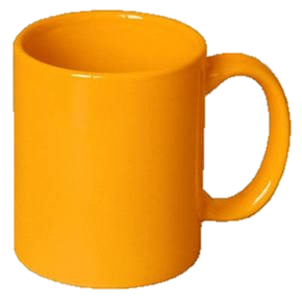 Блюдце
Чашка
Тарелка
Стакан
Ложка
Вилка
Нож
Половник
Кастрюля
Сковорода
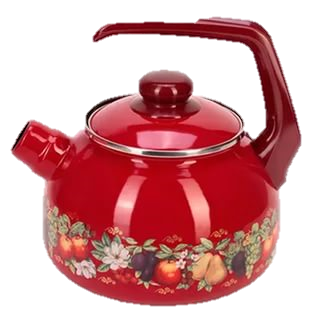 Чайник
Спасибо за внимание!